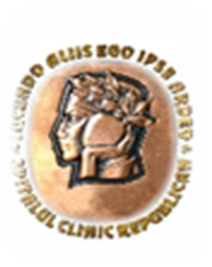 IMSP Spitalul Clinic Republican
 ”Timofei Moșneaga”
Exercițiul fizic pentru o viață sănătoasă
Terenti Dora
medic endocrinolog
SCR ”Timofei Moșneaga”
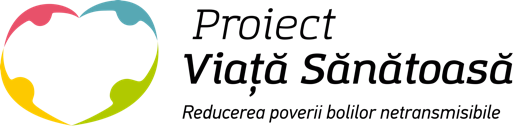 Agenda prezentării
Introducere
Beneficiile exercițiului fizic
Tipuri de exerciții
Recomandări
Concluzii
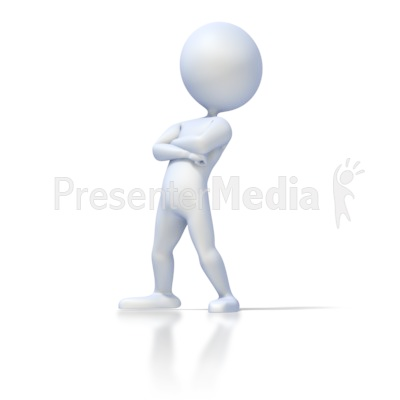 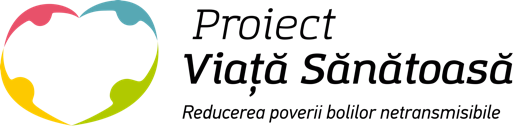 Alimentația sănătoasă
Activitatea fizicăg
Consumul moderat de alcools
Componentele stilului de viață sănătos
Statusul de nefumător
Somnul
Adaptare la stres
Aderența la programele de sănătate, controale medicale periodice
Noțiuni
Activitate fizică
Mișcările corpului produse prin contracția musculaturii scheletice și care consumă energie suplimentar față de metabolismul bazal
Mișcări repetate, planificate și structurate ale corpului desfășurate în scopul ameliorării sau menținerii uneia sau mai multe componente ale condiției fizice
Exercițiu fizic
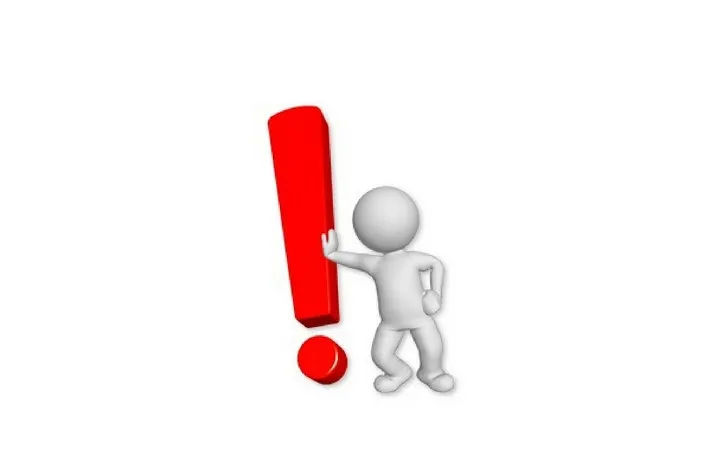 Conform OMS, aproximativ 60-85% din populatie  nu este suficient de activa sau are un stil de viata sedentar. De asemenea, aproximativ 2/3 dintre copii sunt sedentari si petrec prea mult timp in fata ecranelor si prea putin timp facand miscare
Beneficiile exercițiului fizic
controlul greutatii si prevenirea obezitatii
sa ne relaxam si sa dormim mai bine
imbunatatesc sanatatea oaselor, musculaturii si articulatiilor
creste stima de sine, increderea in sine si perceptia cu privire la propriul corp
 sustine capacitatea cognitive
ameliorarea durerii
aduce beneficii sistemului cardiovascular, poate imbunatati circulatia sangelui
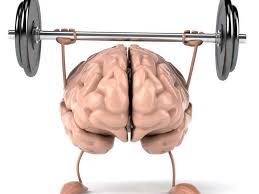 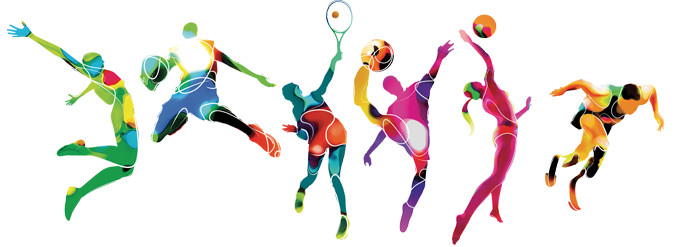 Asigură prevenția:
accident vascular cerebral;
sindromul metabolic;
hipertensiune arteriala;
diabet tip 2;
depresie si anxietate;
cancere;
artrită
Beneficiile exercițiului fizic
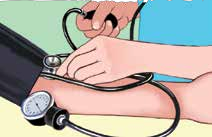 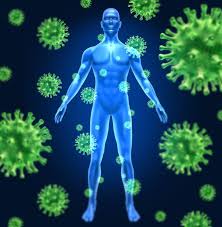 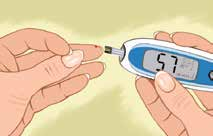 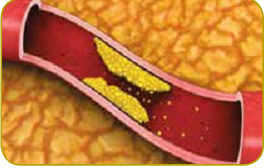 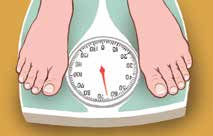 ↓ TA
nivel bun al glicemiei
↑ rezistența 
la infecții
↓ Col
↓ greutatea
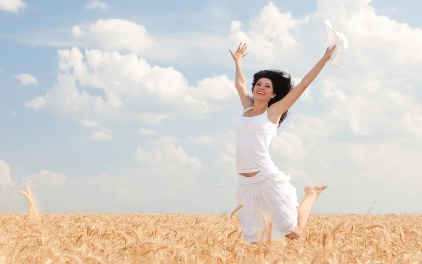 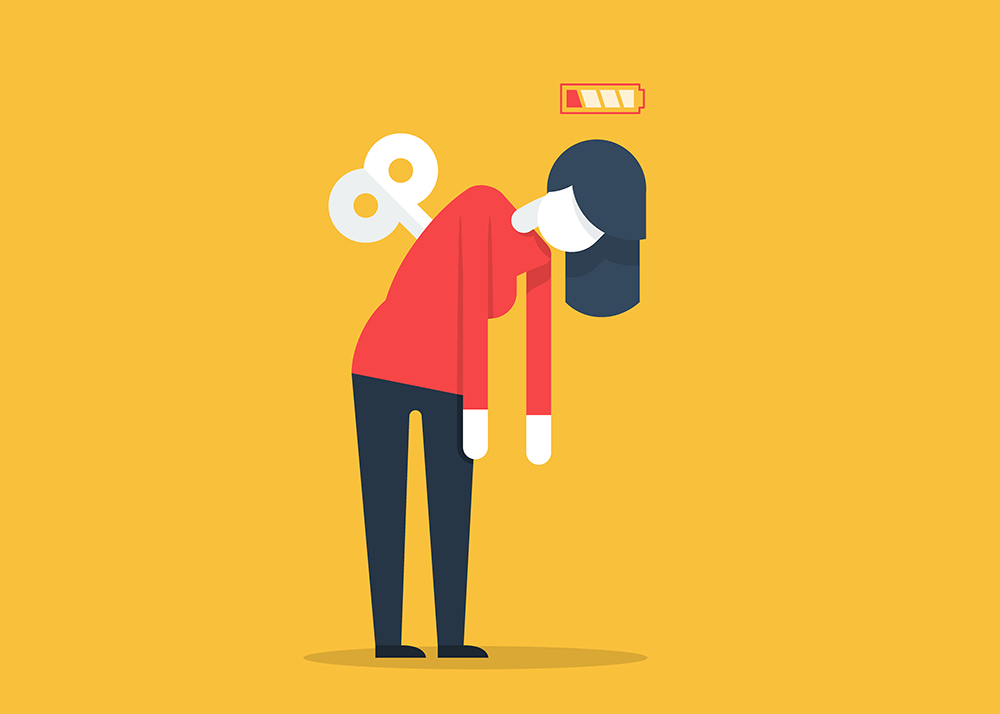 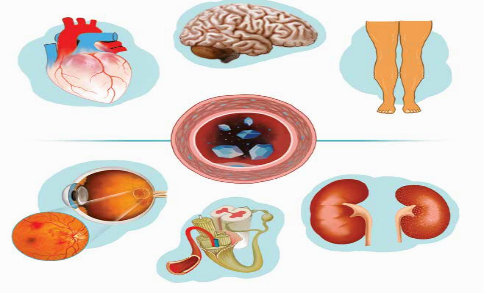 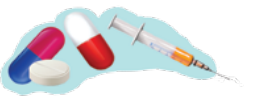 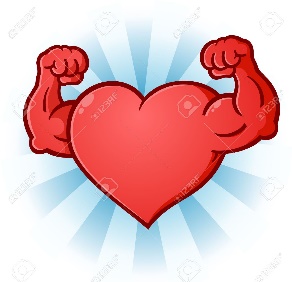 stare de bine psihic
↓ riscul complicațiilor
energizează
↓ cantitatea de medicamente necesare
întărește scheletul osos, 
mușchii, plămânii, inima
[Speaker Notes: ameliorează stările depresive și stresul]
Intensitatea
Ușoară
comportament non-sedentar,
 < 3 METs (mersul lent, prepararea mesei)

Moderată
 3-6 METs (mersul vioi, tenis) 

Riguroasă 
> 6METs (alergare, sărituri, transport cumpărături la etaj)
Captarea 3,5 ml/kg/min de O2 = rata metabolică bazală de repaus = 1 MET
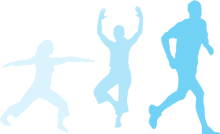 Captarea 3,5 ml/kg/min de O2 = rata metabolică bazală de repaus = 1 MET
Noțiuni
Mișcări ritmice, repetate și continue ale acelorași grupe musculare cu o durată de minim 10 minute (plimbarea, mersul pe bicicletă, alergare, înot)
Exercițiu aerob
Exercițiu anaerob
Activitățile fizice care utilizează forța musculară pentru a mișca o greutate (ridicarea halterelor de diferite dimensiuni)
Flexibilitate/ stretching
Abilitatea articulațiilor și ligamentelor de a permite efectuarea anumitor mișcări pe întreaga rază de mobilitate (yoga, arte marțiale)
Exerciții aerobe
pulsul este menținut la un nivel mediu pe o perioada mai lunga de timp (ciclism, alergare, înot, clase de aerobic, dansuri, mers)
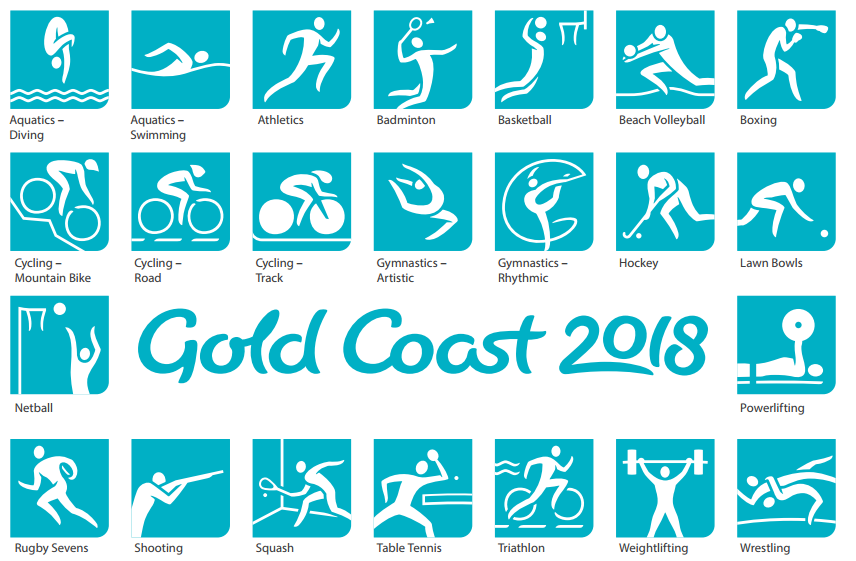 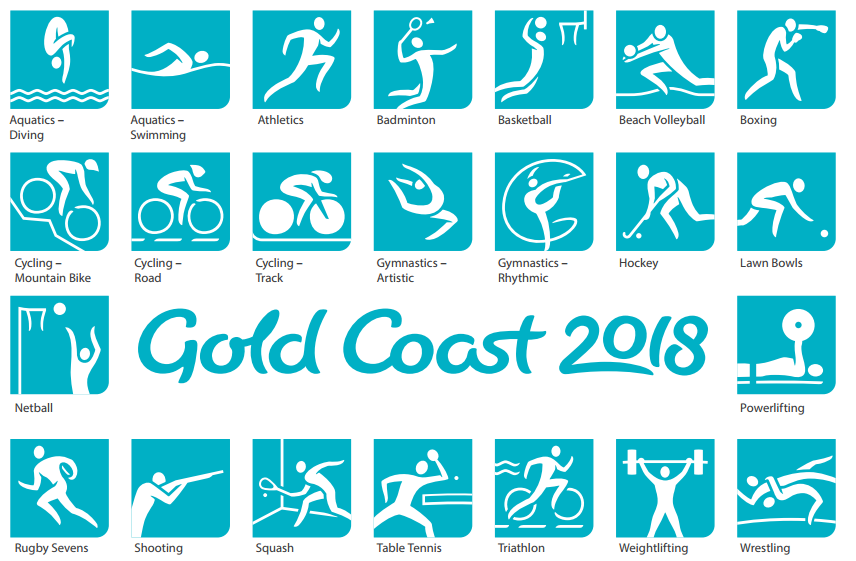 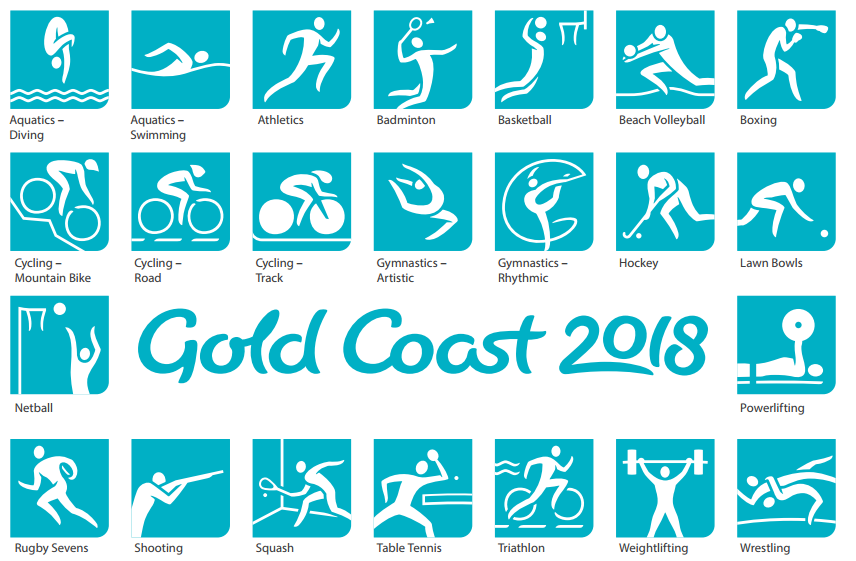 Este recomandat aici că ritmul cardiac să fie menținut intre 130-140 bătăi pe minut.
Exerciții anaerobe
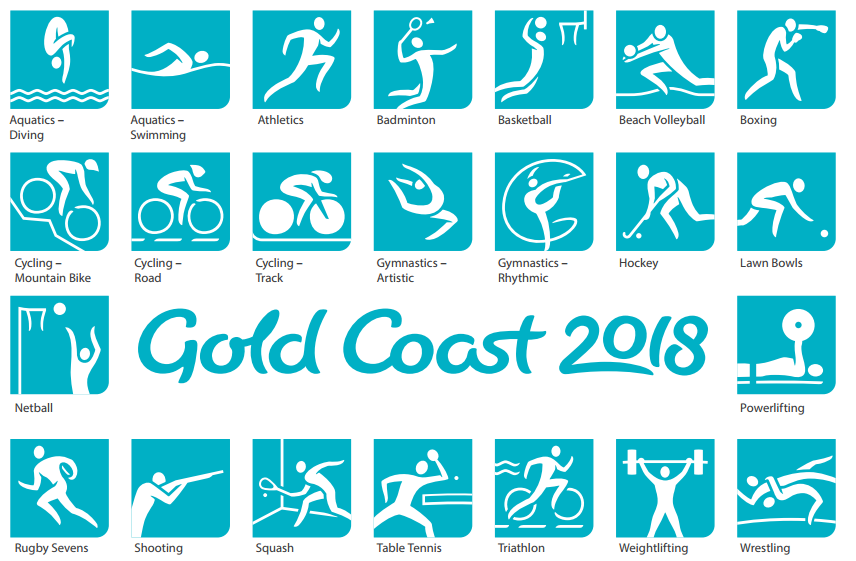 Un ritm cardiac mai crescut fata de cele aerobice și au loc în absenta oxigenului.
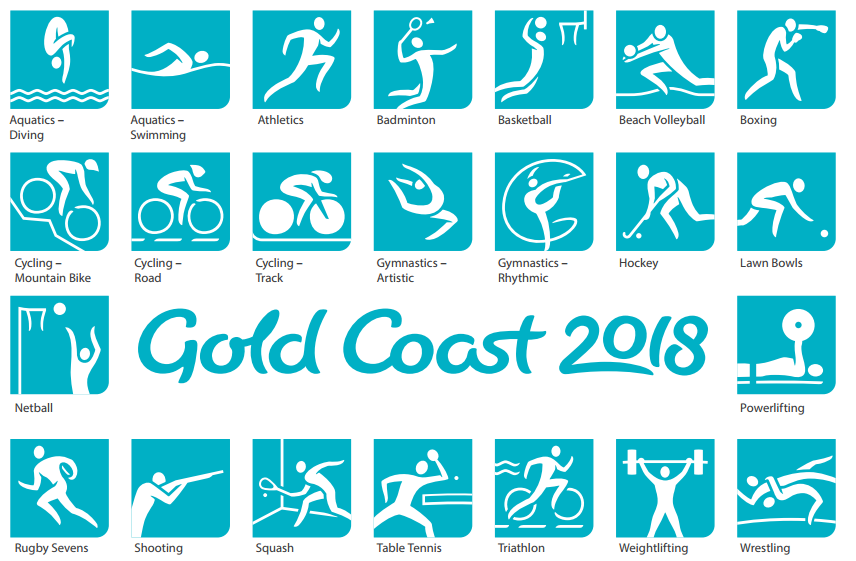 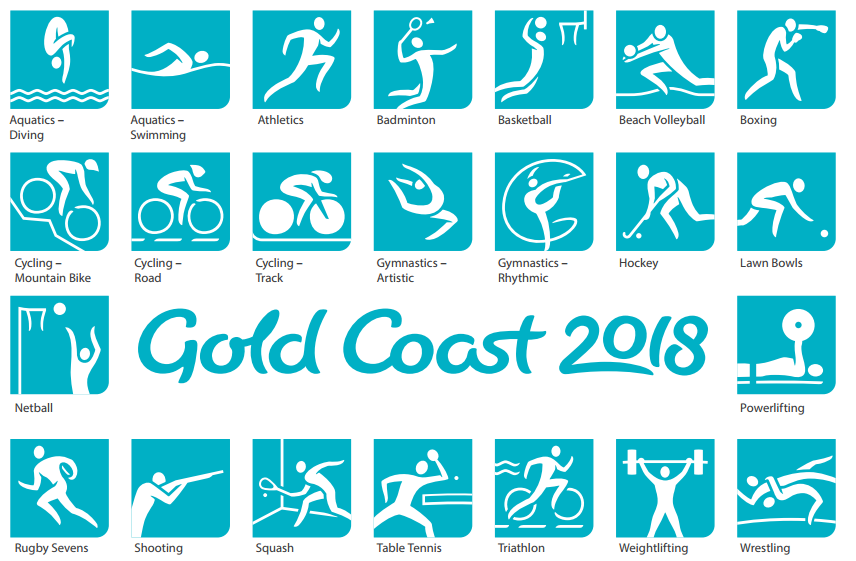 Exerciții -  flexibilitate/balanță
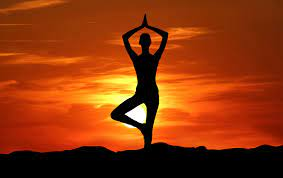 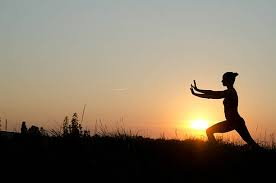 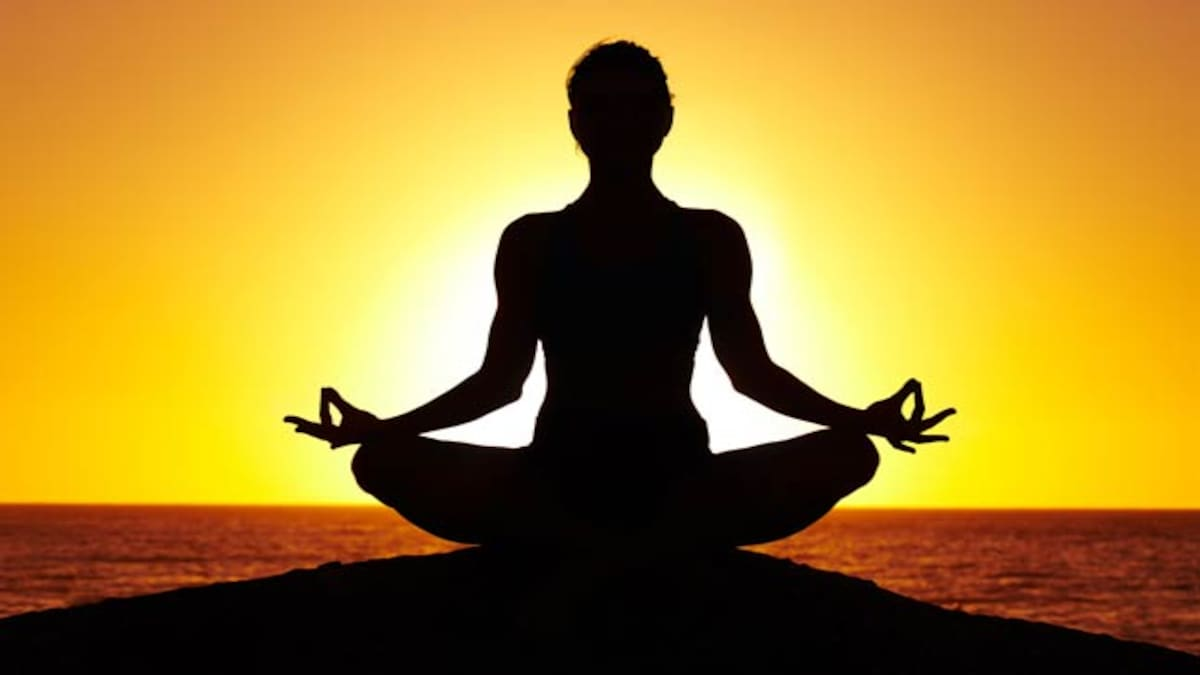 Exercițiile de yoga/pilates pot susține relația noastră cu propriul corp și ne pot face mult mai contienti de nevoile sale și astfel să fim în contact cu el.
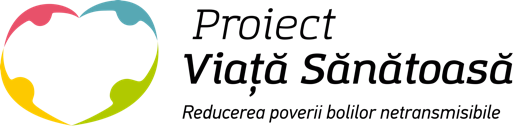 Piramida activității fizice
2-5 ori/săptămînă
3-5 ori/săptămînă
Zilnic
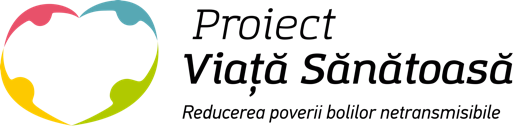 Piramida activității fizice
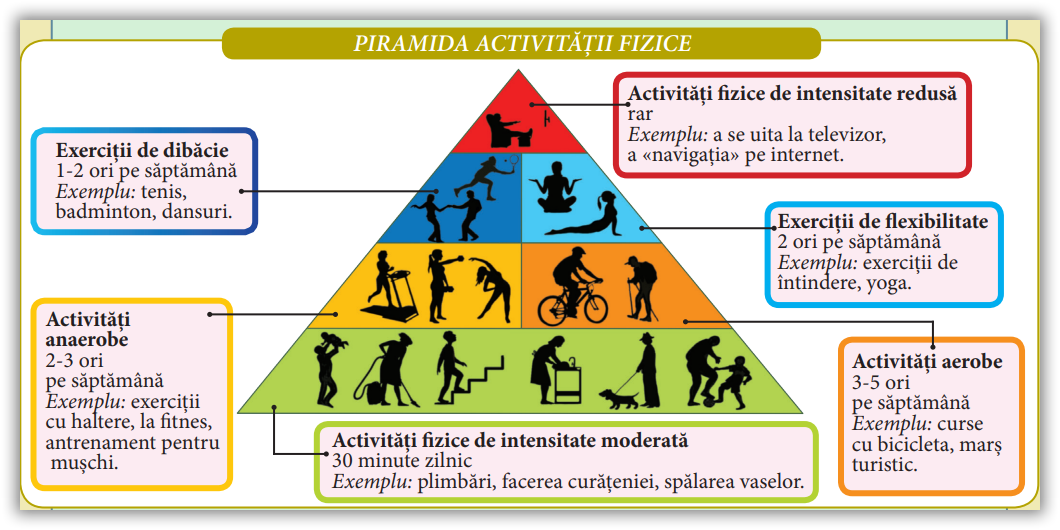 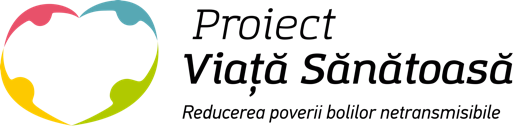 Activitățile casnice
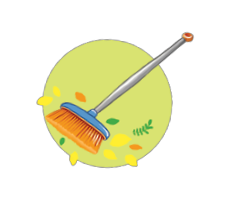 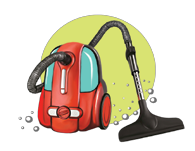 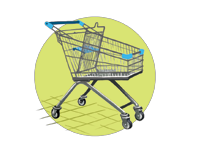 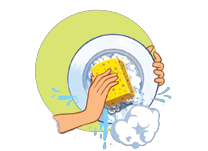 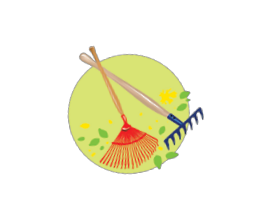 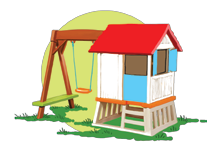 Activitățile fizice de intensitate crescută
↓ mortalitatea 
↓ risc cancer

Activitățile de intensitate ușoară
↓  mortalitatea BCR 
beneficii la cei cu complicații
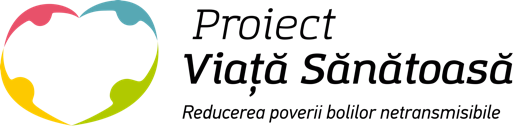 Activități casnice- consumul 100 kcal
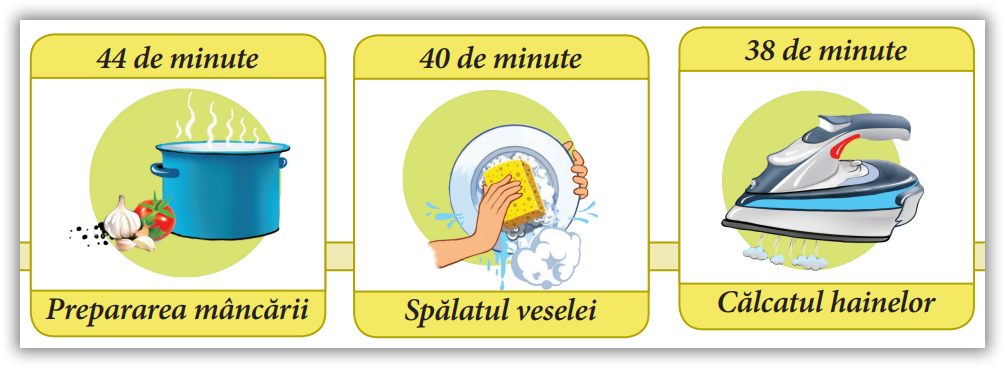 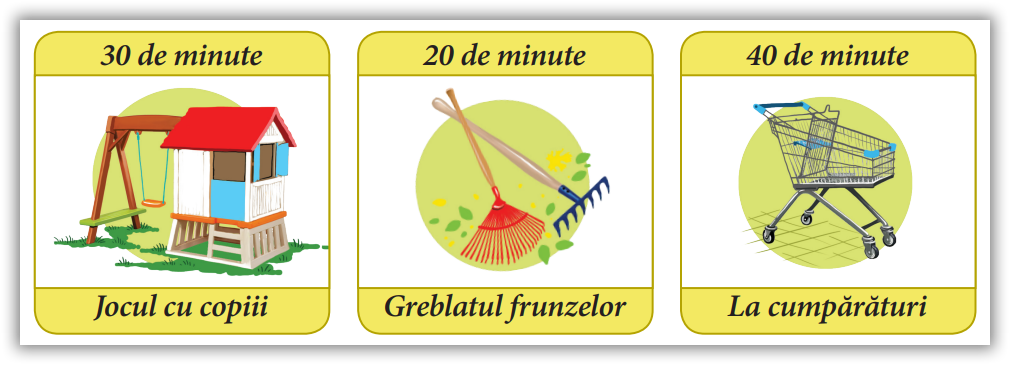 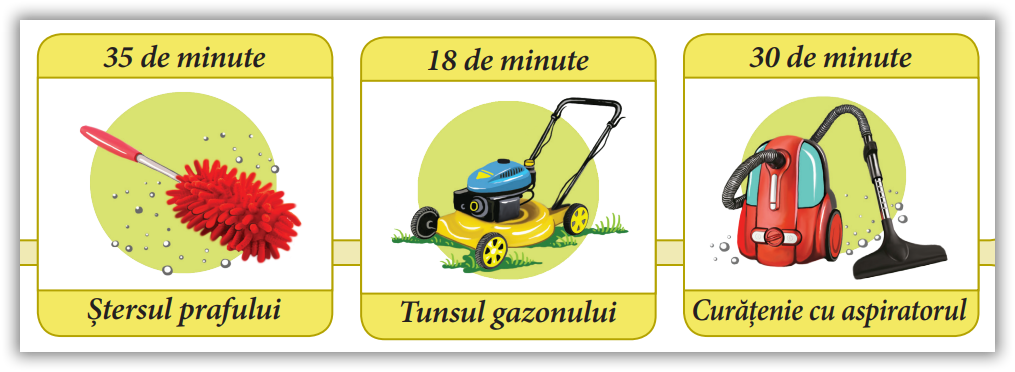 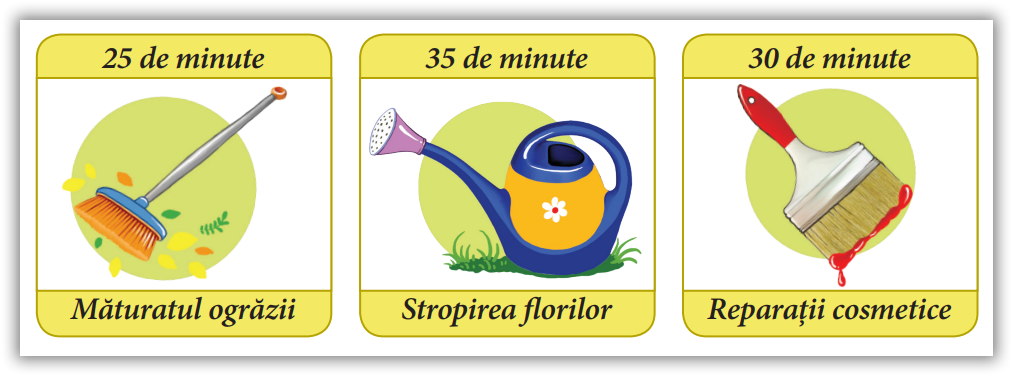 Consumul de energie în timpul activităților uzuale
Consumul de energie în timpul activităților uzuale
Recomandări
Alegeți tipurile de activitate fizică:
vă plac
nu vă plictisesc
le puteți practica zilnic
 sunt posibil de realizat în orice condiții
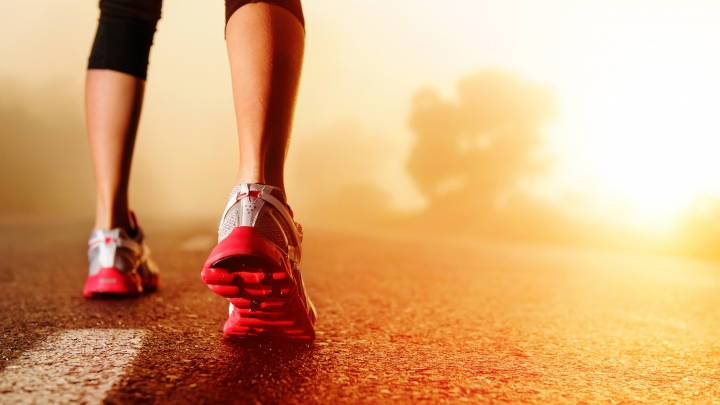 Nu există forme de mișcare mai facilă decît mersul pe jos.

Diversificarea tipurilor de activitate fizică previne plictiseala și implicit – abandonul!
Mersul pe jos
Mersul la pas normal 3,2- 4,8 km/h → ↓ 20-30% DZ
Mersul (< 2h/săptămînă) →
↓ 39% mortalitate toate cauzele
↓ mortalitate CV

Mersul pe jos (30min/zi) → 
↓  46% risc DZ
Mersul pe jos și dieta → 
↓ 67,4% risc DZ
↓ 0,5% HbA1C
↓ 0,91 kg/m2 IMC 
↓ 1,97 mm/Hg TA diastolică
↓ 10,8% adipozitate 
↓ 10,6% adipozitate viscerală
↑ 19,5% sensibilitatea insulinică
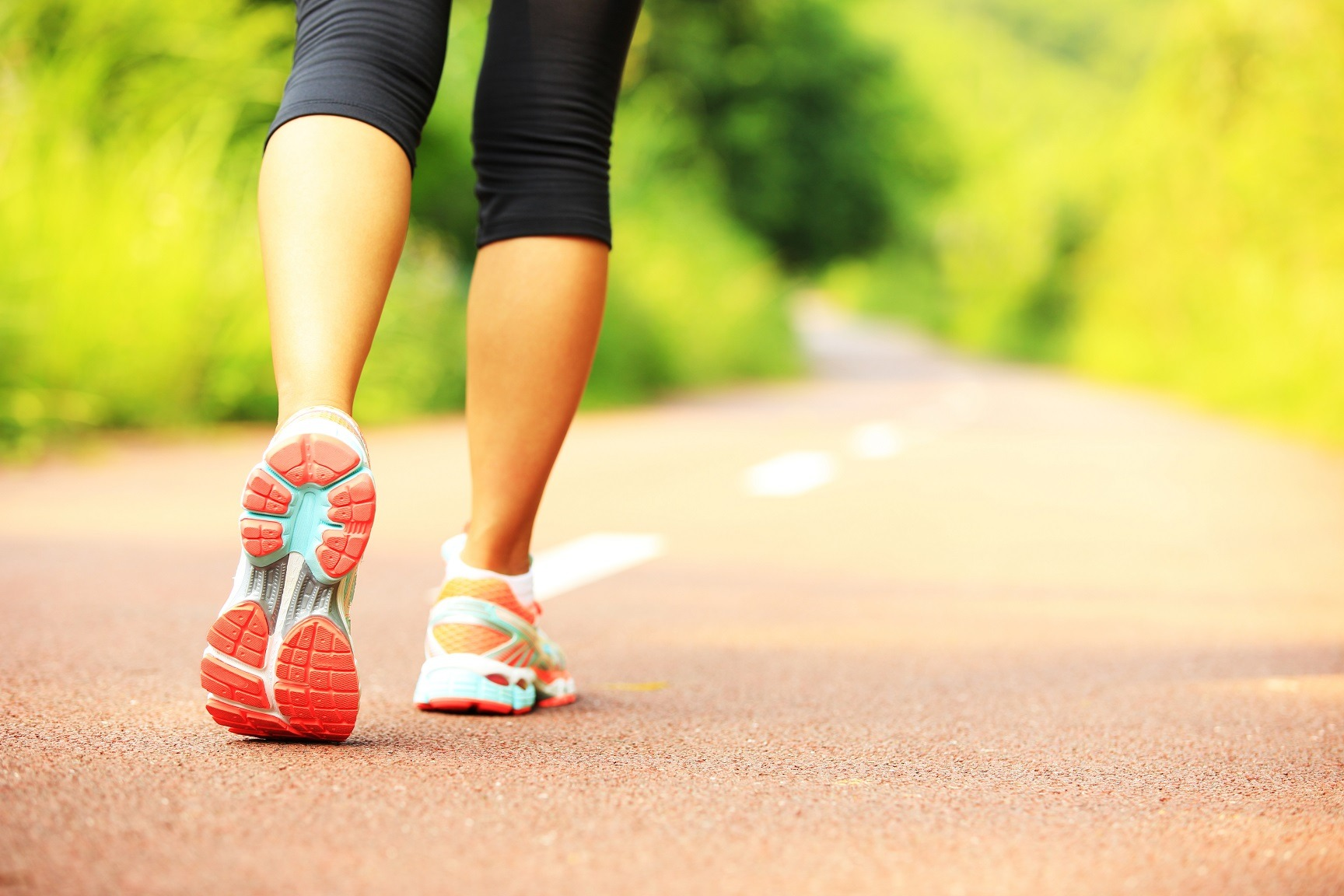 Recomandări- mersul pe jos
Pregătire- achiziționarea unei perechi de încălțăminte sport și a hainelor adecvate
Dacă sunteți neantrenat, începeți programul treptat, cu 15-20 minute zilnic, sugerez I etapă- mersul pe jos, eventual plimbînd cîinele
Creșteți durata activității fizice, astfel încît în 3 săptămîni să ajungeți la o oră/zi
La aceeași durată se poate ajunge prin sumarea mai multor tipuri de activitate (bicicletă, înot)
Daca sunteți antrenat , nivelul de plecare va fi superior
Utilizarea pedometrului (măsoară numărul de pași)- ținta 10000 pași/zi, începeți cu 3500-4000 pași/zi și creșteți cu 500 pași, ulterior cu 1000 pași/zi
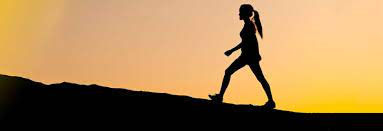 Mersul în ritm lent – 100 pași/minut.
Mersul în ritm moderat – 110 pași/minut.
Mersul în ritm rapid – 125 pași/minut sau mai mult.
Consumul caloric la 2000 pași – 100 kcal. 
Persoana ce merge pe jos 10000 pași/zi cheltuie 2000- 3500 kcal/săptămînă.
Sedentarism
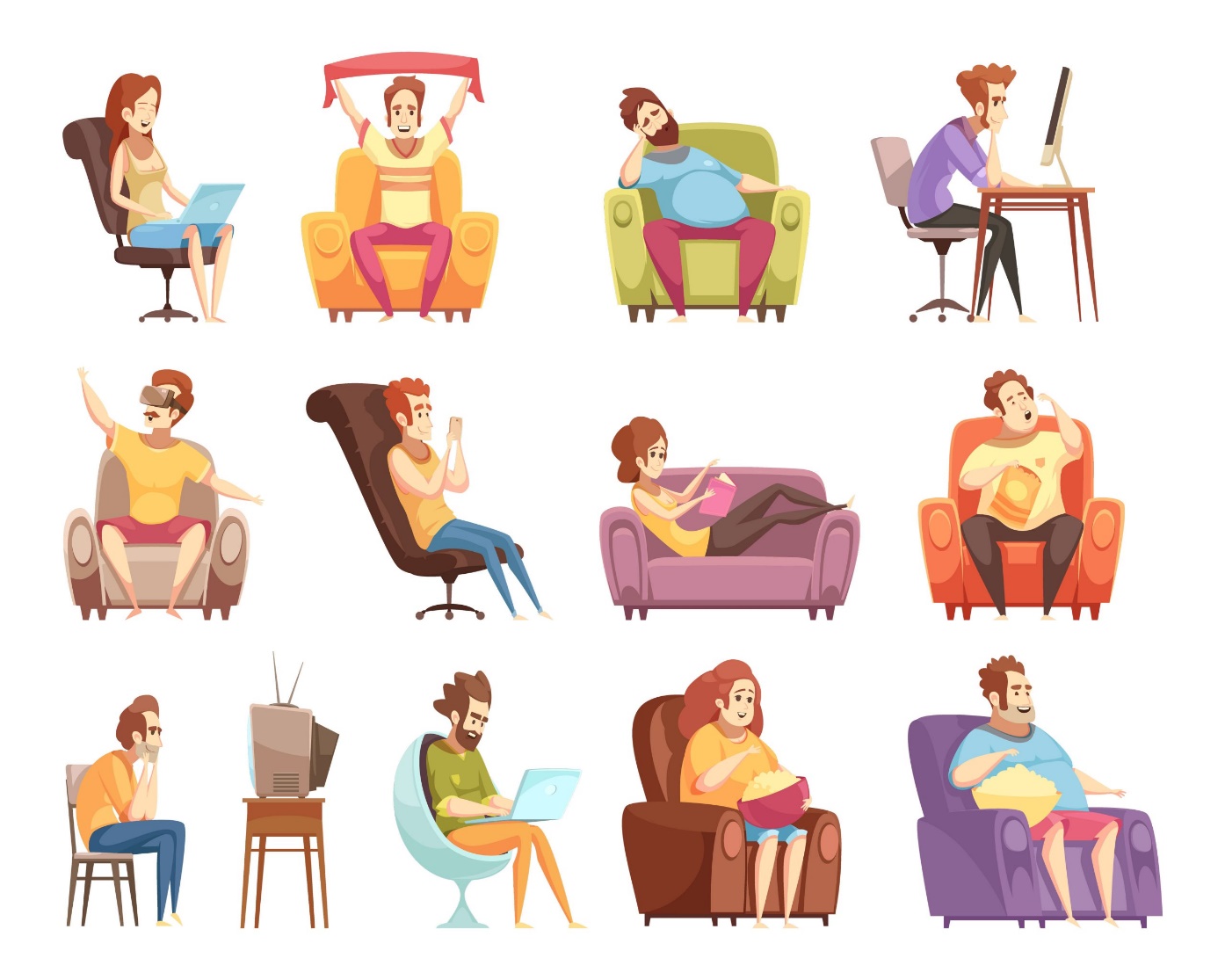 Comportament sedentar-
orice activitate ce implică poziția șezândă sau culcată cu  consum ↓ cheltuieli de energie, (< 1,5 METs ) inclusiv în următoarele domenii:
ocupațional sau educațional (munca șezând sau statul în bancă la școală);
activitățile din timpul liber (vizionare la televizor, cititul, utilizarea laptopului);
transport (statul în mașină)
Recomandări- Reduceți inactivitatea!
Reduceți timpul petrecut la TV, computer
Ridicați-vă de pe scaun la fiecare jumătate de oră
Plimbați-vă cînd vorbiți la telefon
Urcați scările pe jos în loc de ascensor ,, Liftul este ascensor, nu – descensor!!!,,
Coborîți din mijloacele de transport cu o stație mai îndepărtat
Parcați mașina mai departe de birou sau magazine
Plimbați cîinele de cîte ori se ivește ocazia
Plimbați-vă copii la școală
Faceți orice altceva în loc de a sta culcat, privi la TV, folosi computerul mai mult de o oră
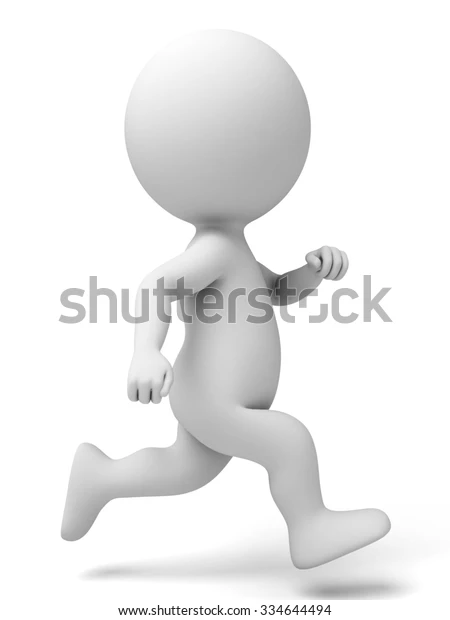 Obiective SMART pentru activitate fizica

Specifice – stabileste exact ce vrei sa obtii: cate kilogrme vrei sa slabesti, cati centimetri vrei sa ai in talie, cum vrei sa iti dezvolti musculatura, cat vrei sa reusesti sa alergi etc.

Masurabile –poti stabili un interval concret sau valori clare pentru obiectivele specifice – de exemplu, sa slabesti 2 kilograme pe luna sau sa mergi la sala de 3 ori in fiecare saptamana, pentru a putea monitoriza progresul (iti poti stabili obiectivul si in imagini – care sa arate cum ai vrea sa arati, de exemplu);

Abordabile – obiectivele trebuie sa fie realiste, dar in acelasi timp nici prea usoare (pentru ca nu te vor motiva suficient); de asemenea, lasa loc si pentru flexibilitate in programul stabilit;

Relevante – obiectivele trebuie sa aduca un plus de valoare in viata ta, sa fie de interes pentru tine si sa iti confere la final satisfactie;

Temporale – stabileste un interval limita pana cand vei indepini obiectivul, pentru a ramane motivat si concentrat pe acesta.
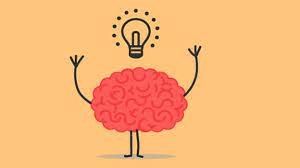 Concluzii
Efort fizic- component al stilului de viață

Activitate fizică- beneficii asupra sănătății

Efectuiază propriul program SMART

Vezi în fiecare zi-  o oportunitate de a progresa!
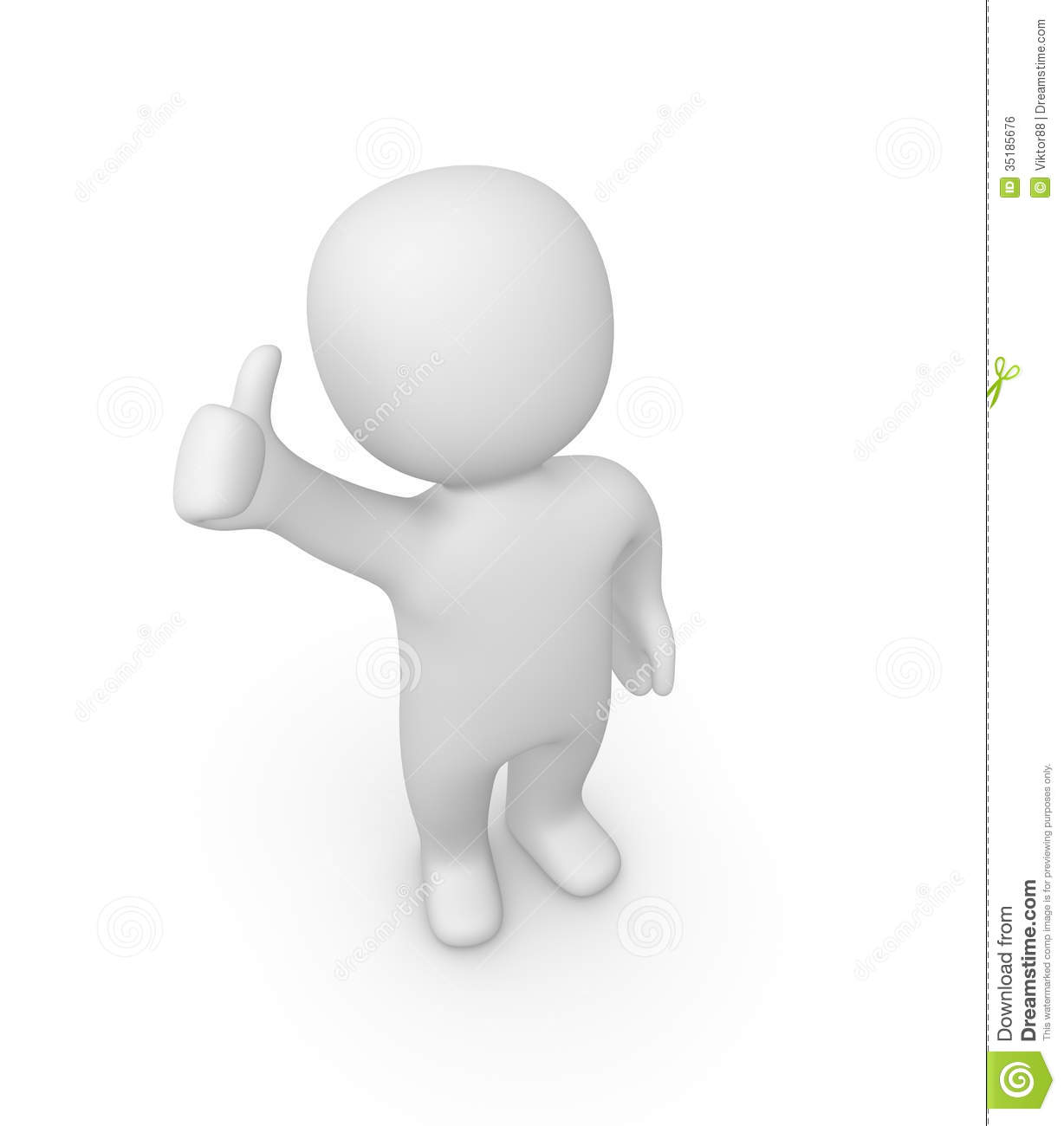 ”Mișcarea poate înlocui orice medicament, 
dar nici un medicament nu poate înlocui mișcarea”
					
Wojciech Oczko